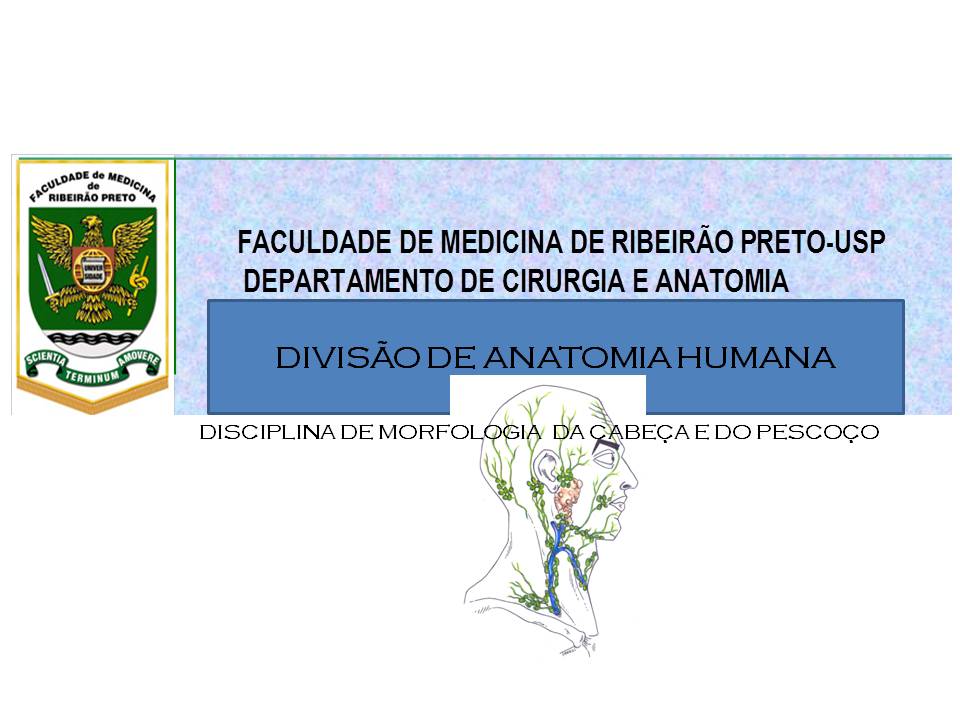 ANATOMIA TOPOGRÁFICA DA  CABEÇA
AULA 12: Músculos extrínsecos do globo ocular
Prof. Dr. Luís Fernando Tirapelli
Músculos extrínsecos do globo ocular
7 músculos: LPSup.; Retos S, I, M e L;  O Sup. e O Inf.
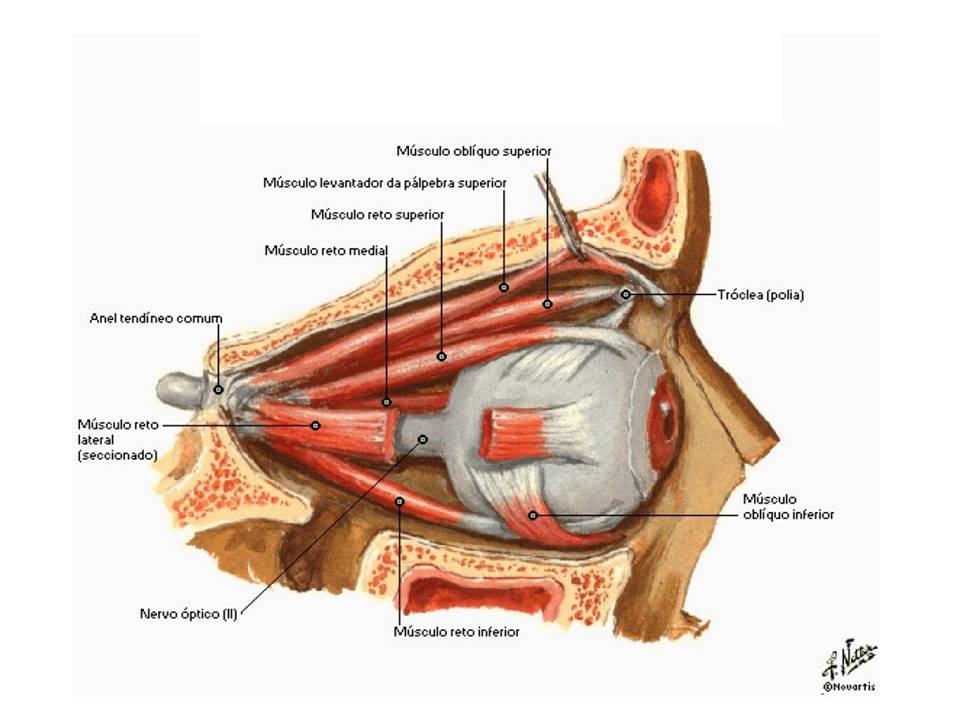 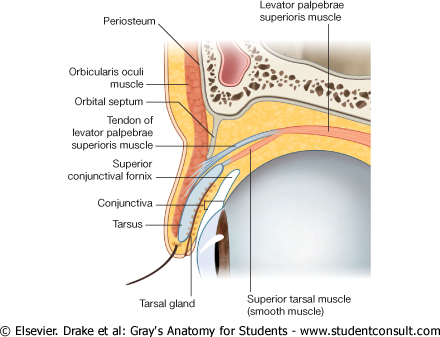 Movimentos do globo ocular
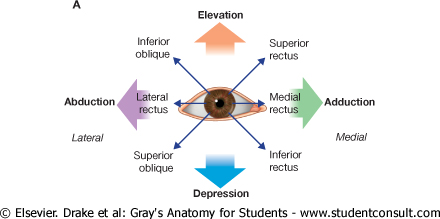 Inervação dos músculos extrínsecos
III, IV e VI
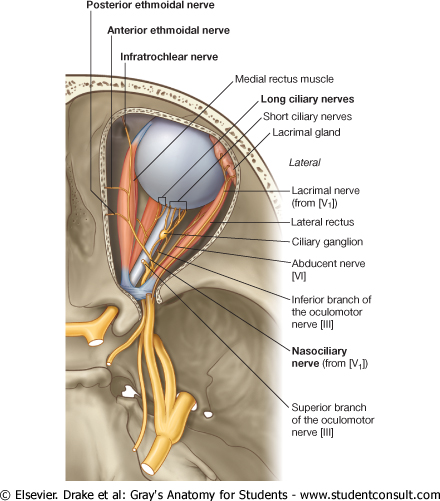 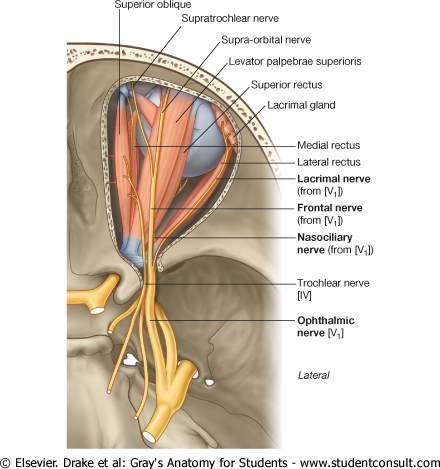 Anel tendíneo comum – de Zinn
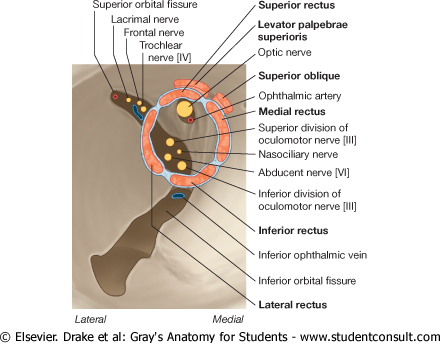 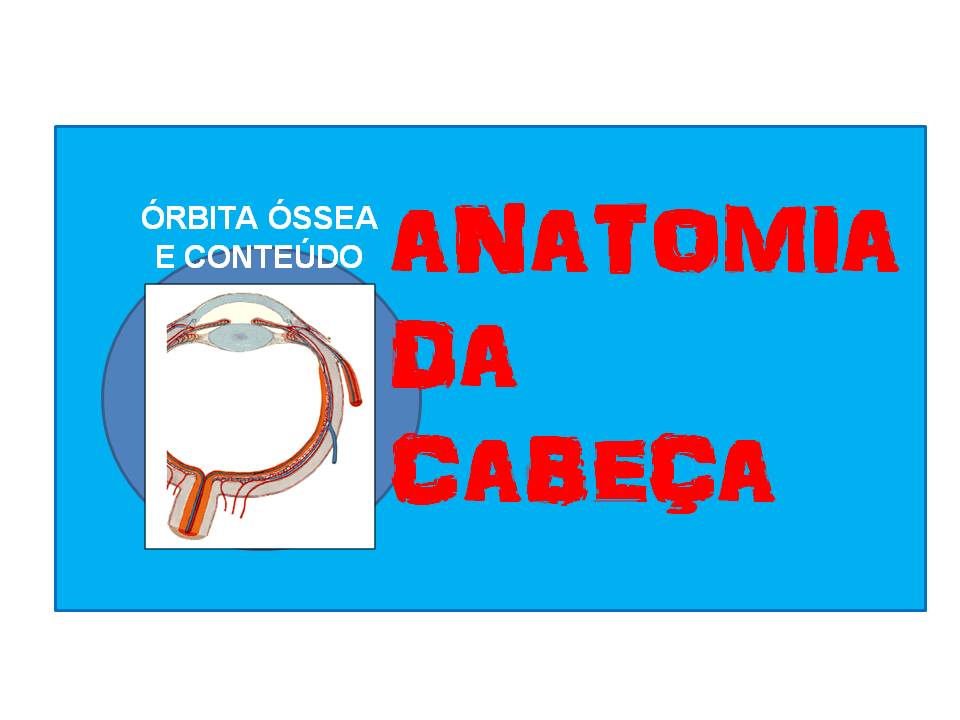 RESUMO
Músculos extrínsecos do globo ocular:  (7 músculos)

Inervação: nervos III, IV e VI cranianos
REFERÊNCIAS BIBLIOGRÁFICAS
Aumüller, G. Anatomia. 1ª ed, Rio de Janeiro: Guanabara Koogan S.A., 2009.

Drake, R.L., Vogl, W., Mitchell, A.W.M. Gray׳s. Anatomia para estudantes. 
1ª ed. Rio de Janeiro: Elsevier Editora Ltda, 2005.

Gardner, Gray e O׳Rahilly. Anatomia. 
4ª ed, Rio de Janeiro: Guanabara Koogan S.A., 1978.

Gray׳s. Anatomia. A base anatômica da prática clínica. 40ª ed. Rio de Janeiro: Elsevier Editora Ltda, 2010.

Moore, K.L.; Dalley, A.F. Anatomia orientada para a clínica. 
6ª ed, Rio de Janeiro: Guanabara Koogan S.A., 2011.

Snell, R.S. Anatomia clínica para estudantes de medicina. 5ª ed, Rio de Janeiro: Guanabara Koogan S.A., 1999.